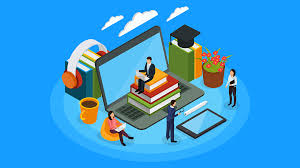 DAD  e Valutazione Annalisa FrigentiDirigente  scolasticoMinistero Istruzione
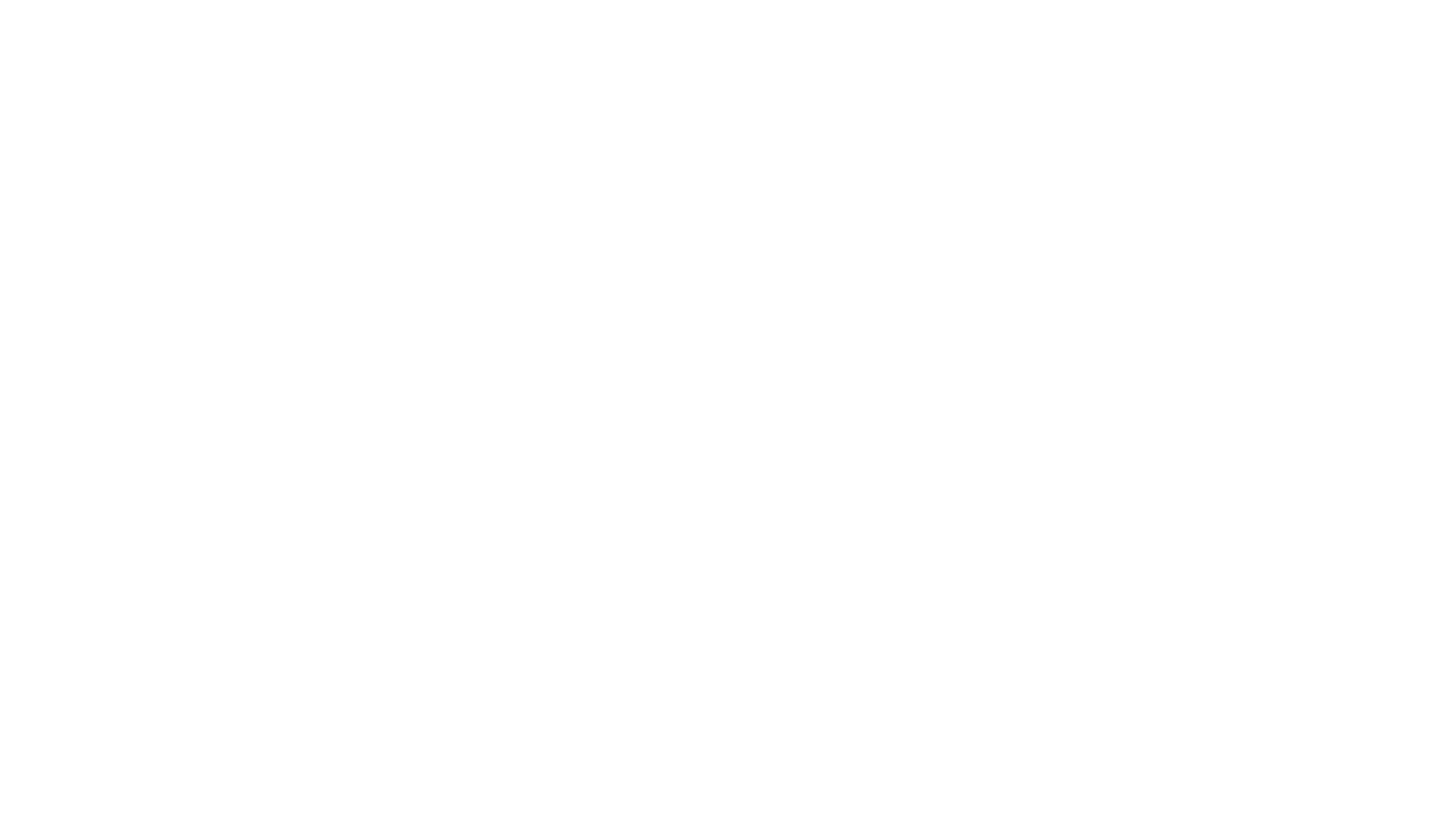 Coronavisus e DAD: la  grande  sfida
Didattica  tradizionale  versus didattica a  distanza
La fase 1:  l’emergenza
La fase 2: i limiti
La fase 3: le sfide 
Quale  valutazione?
Di cosa parleremo
Annalisa Frigenti
Premessa
CORONAVIRUS E SCUOLA
  
La sfida più grande degli ultimi decenni

Scuola ”Locus” di presenza fisica
Ambiente educativo di apprendimento
Luogo di incontro,  relazioni, scambio di emozioni
Annalisa Frigenti
3
Passaggio repentino   alla DAD(E)
Una nuova situazione- una didattica utilizzata finora da poche scuole e in aggiunta - non in sostituzione - alla didattica tradizionale

Didattica emergenziale finalizzata a far concludere l’anno scolastico…  anche con soluzioni di compromesso
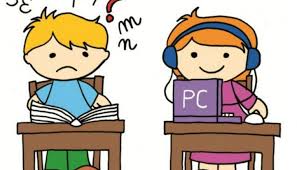 Annalisa Frigenti
4
I fase
Grandissimi sforzi organizzativi
Problematiche per i ragazzi esclusi
Fondi del MI
Distribuzione di strumenti a chi non ne aveva
Utilizzo delle nuove tecnologie in una pluralità di modi differenti al fine di raggiungere tutti gli alunni (registri elettronici, chat, piattaforme…)
Formazione docenti



Garanzia della continuità educativa  nell’emergenza
Presenza e  supporto a alunni e famiglie in un momento particolarmente delicato.
Annalisa Frigenti
5
II fase  
 I limiti della DAD
Assenza della  relazione in presenza, fondamentale nel processo di insegnamento-apprendimento
Necessità di partecipazione costante delle famiglie  e nuove forme di corresponsabilità educativa e didattica  per il supporto soprattutto dei ragazzi più piccoli e più deboli
Situazioni di disagio e deprivazione socio-economico-culturale  che rendono complesso il coinvolgimento delle famiglie e degli alunni
Digital divide
Aumento della dispersione (BES-DSA- e ragazzi a rischio)
Età media dei docenti e difficoltà di utilizzo delle nuove tecnologie
Difficoltà per i docenti a dividere tempo scuola e tempo personale(altro che disconnessione!)
Annalisa Frigenti
6
Gli interrogativi
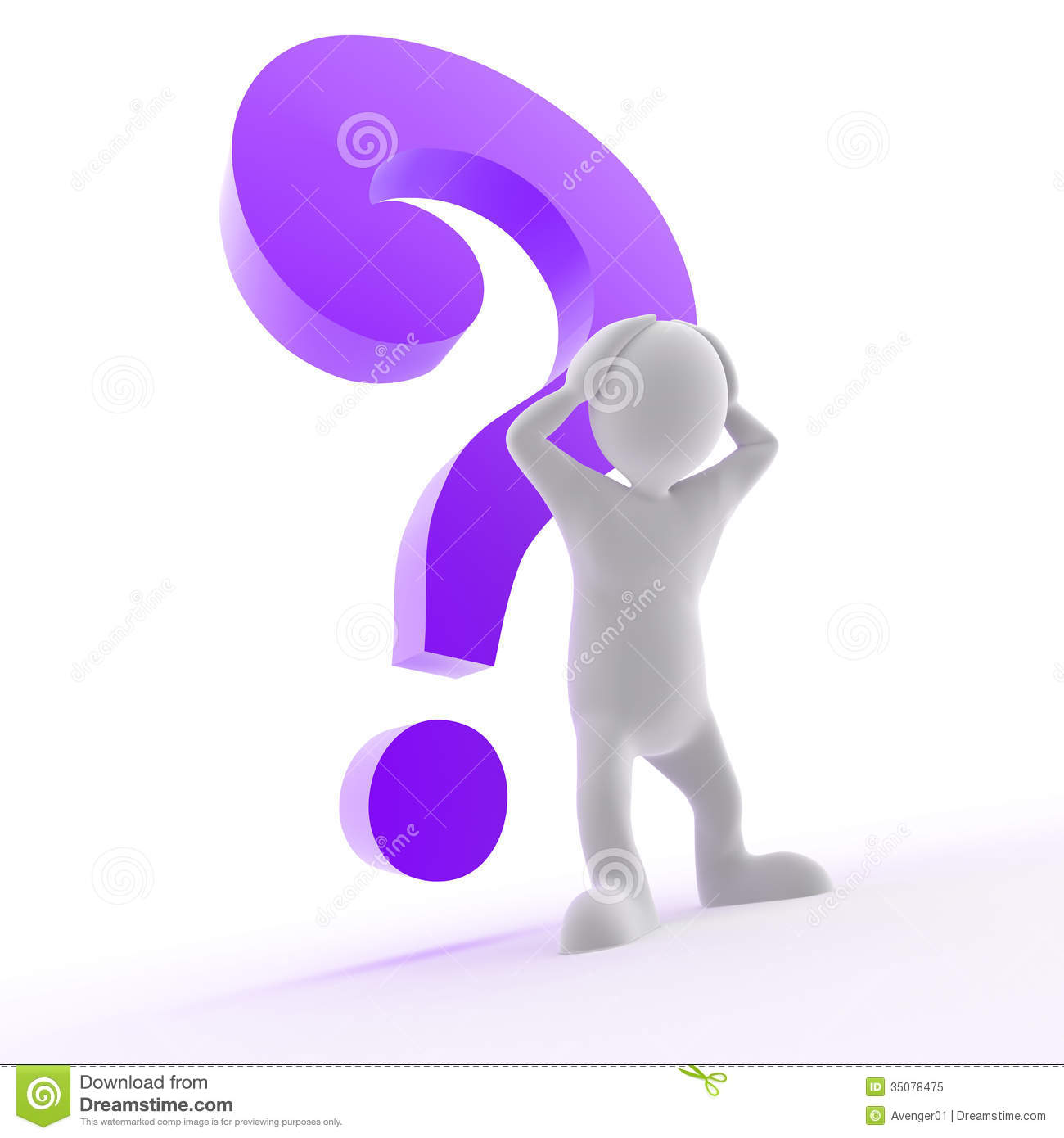 Strategie e metodologie da utilizzare 
Interventi per BES, DSA e DA
Tipologie  di valutazione
Annalisa Frigenti
7
La fase 3   per la scuola: le opportunità



 Straordinaria opportunità  di revisione del  sistema di formazione 
Didattica per competenze

Ripensare  il  modo di fare e di essere scuola in un contesto completamente mutato: schemi quali l’aula, le verifiche formali, la comunicazione sono superati.

 Dirottare le  energie verso il miglioramento dei processi di insegnamento-apprendimento
Annalisa Frigenti
8
Non mera trasmissione di contenuti             Rimodulazione del curricolo
Sapere             Saper fare         Saper essere
La nuova scuola (ma anche la vecchia!)a distanza e non…
Annalisa Frigenti
9
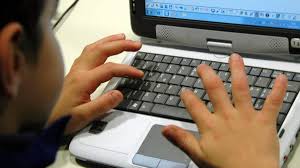 Proposte
1) La didattica
Necessità di rivedere l’ approccio educativo e formativo:
La didattica in presenza non può essere trasfusa tout court nella didattica a distanza (manca la relazione educativa, la mediazione tra docenti e pari, fondamentale per il successo degli allievi) .
Nuove strategie
Nuove metodi di studio
Annalisa Frigenti
10
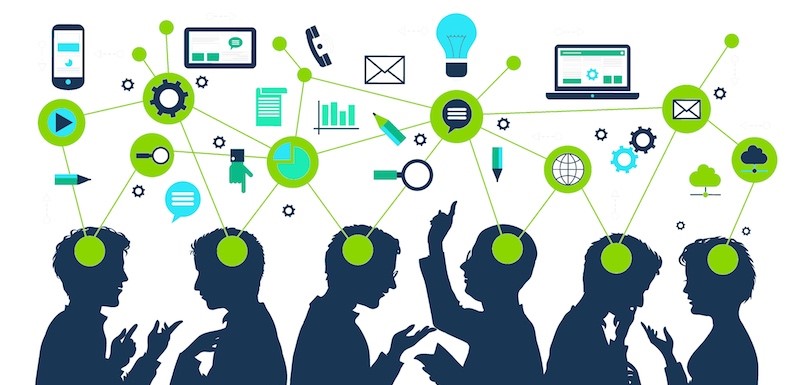 Occorre costruire ambienti di apprendimento capaci di sollecitare  la partecipazione anche dei ragazzi più demotivati (partendo dai loro interessi), di alimentare la curiosità , di garantire  un processo di crescita individuale e collettiva, riorganizzando spazi (in presenza) e tempi, finalizzandoli all’apprendimento significativo.
Annalisa Frigenti
11
In classe….a distanza
Gli ambienti di apprendimento
DISCUTERE
FORNIRE SOLUZIONI
INDIVIDUARE PROBLEMI
AUTOVALUTARSI
COLLABORARE CON GLI ALTRI
RIFLETTERE SUL PROPRIO OPERATO
Annalisa Frigenti
12
E’ dunque necessario
 creare gruppi
 mantenere un clima di collaborazione
 far pianificare, progettare, risolvere problemi, spingere all’autovalutazione costante
utilizzare approcci laboratoriali, il problem solving
 partire dalle conoscenze e valorizzarle in modo da garantire ad ogni alunno la possibilità di esplicitare i propri punti di forza  e di acquisire fiducia in se stesso (didattica inclusiva);
Superare la lezione frontale che potrà servire solo per introdurre e chiudere la lezione
Utilizzare  sistematicamente  feedback formativi sull’apprendimento: restituendo regolarmente informazioni ai ragazzi sui risultati ai fini del miglioramento
Impostare il curricolo sulle competenze chiave internazionali
Annalisa Frigenti
13
2 ) La sfida dell’interdisciplinarietà 

Utilizzare finalmente  l’interdisciplinarietà per rendere i ragazzi co -costruttori del proprio processo cognitivo

Ruolo fondamentale dei CDC e degli organi collegiali
Annalisa Frigenti
14
3) Orari e tempi scuola



Superare le rigidità: nella DAD orari e tempi scuola differenti
Valutare adeguatamente i tempi (che non possono essere gli stessi che in presenza) tenendo conto del rischio di dispersione cognitiva 
Pianificare le attività in modo rallentato in considerazione del fatto che spazi di vita e  di studio sono identici
Lasciare spazi per il riposo fisiologico tra un’attività e l’altra
 Trovare  soluzioni personalizzate che impongono una diversa distribuzione del tempo a seconda della fascia d’età degli alunni
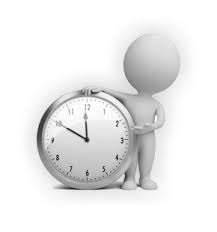 Annalisa Frigenti
15
Dalla dad(e)…alla valutazione
Salvaguardare il valore legale dell’anno scolastico
Bypassare il programma tenendo a mente le competenze
In che modo?
Dare valore sostanziale all’anno in corso  al fine di valorizzare l’impegno degli studenti (e anche dei docenti)
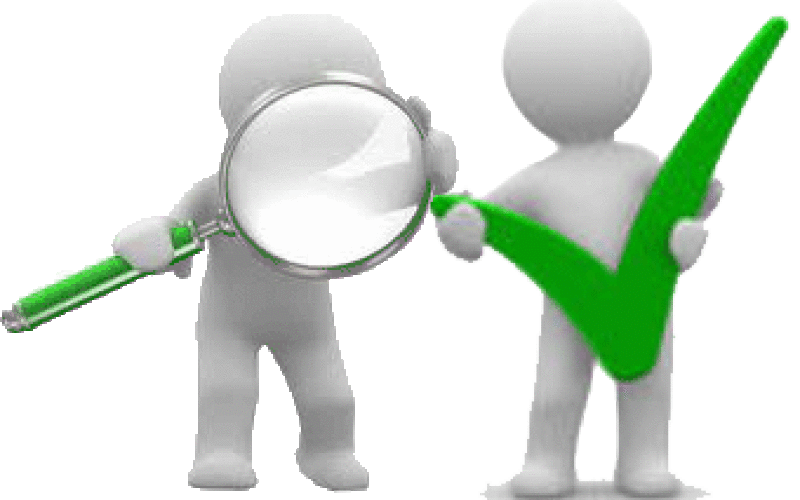 Programmazione per competenze
Valutazione  per competenze
Annalisa Frigenti
16
Validità giuridica della dad : voto si- voto no





La valutazione è un procedimento amministrativo nel quale il voto concorre al provvedimento ﬁnale di ammissione o meno all’anno successivo

Nel caso in cui l’alunno non partecipi è necessario avvisare prontamente  la famiglia anche al fine di metterla di fronte alle proprie responsabilità (Costituzione: i genitori hanno  la responsabilità di “mantenere, istruire ed educare i ﬁgli)


-D.P.R. n. 122/09 ,art. 1, comma 2:  la valutazione è espressione dell’autonomia didattica delle istituzioni scolastiche.

-D.L gs 62/17  Art. 1  comma 2 « La valutazione e‘ coerente con l'offerta formativa delle istituzioni scolastiche, con la personalizzazione dei percorsi e con le Indicazioni Nazionali per il curricolo e le Linee guida di cui ai decreti del Presidente della Repubblica 15 marzo 2010, n. 87, n. 88 e n. 89;  e' effettuata dai docenti nell'esercizio della propria autonomia professionale, in conformita' con i criteri e le modalita' definiti dal collegio dei docenti e inseriti nel piano triennale dell'offerta formativa

-Nota del Ministero dell’Istruzione  8 /3/ 2020: “la normativa vigente (Dpr 122/2009, D.lgs 62/2017), al di là dei momenti formalizzati relativi agli scrutini e agli esami di Stato, lascia la dimensione docimologica ai docenti, senza istruire particolari protocolli che sono più fonte di tradizione che normativa”
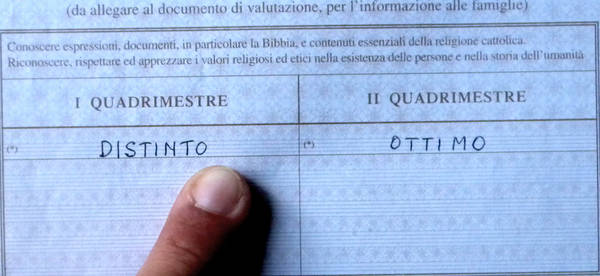 Annalisa Frigenti
17
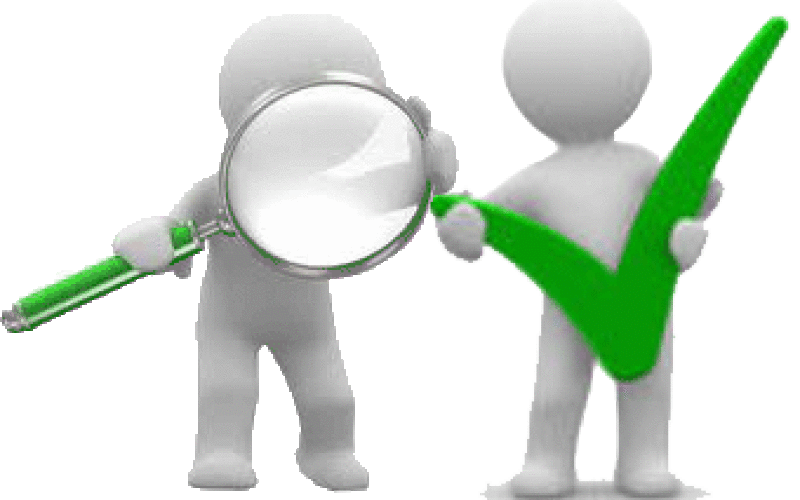 Dalla valutazione formativa alla valutazione sommativa
Elementi dei quali tener conto:
La valutazione, pur restando  legata ai risultati dell’apprendimento, riguarda  l’intero processo formativo   e lo sviluppo delle competenze personali. 
Valutazione formativa e sommativa riguardano lo stesso processo di insegnamento apprendimento ma hanno scopi e tempi  differenti: la prima ( che descrive processi) va fatta durante il percorso e serve a orientare anche il docente, che può ricalibrare i propri interventi mentre valuta l’alunno;  la seconda, che descrive traguardi ,riguarda il termine di un periodo didattico. Ciò comporta che le stesse non si escludano a vicenda.
Annalisa Frigenti
18
In questa fase (più che mai) l ’importanza  della valutazione formativa è evidente.
Occorre  tener conto  del  valore FORMATIVO  e pro-attivo della valutazione, intesa come processo i cui destinatari sono sia l’allievo che l’insegnante  e che ha come obiettivo il progresso negli apprendimenti:
 -    ricercare elementi di valutazione nella continua interazione con gli studenti
-     fornire indicazioni su come procedere
aiutarli a riflettere sul proprio processo di apprendimento  sulle strategie messe in atto
 indicare loro  gli aspetti da potenziare
motivarli con attività che li spingano  a graduali successi 
 incoraggiare l’autovalutazione considerando l’errore come occasione di riflessione e crescita  e come opportunità per personalizzare attività di  approfondimento e recupero
 fornire feedback sui processi attivati al fine di far comprendere il senso del lavoro svolto
Non trascurare la valutazione per DVA e BES

L’approccio formativo  deve essere  incentrato sui traguardi essenziali di apprendimento, i c.d. nuclei essenziali del sapere.
Annalisa Frigenti
19
LA VALUTAZIONE COME PROCESSO….
Grazie alla valutazione formativa  gli alunni  ricevono feedback continui sul lavoro svolto   in una prospettiva promozionale, di sostegno alla motivazione.
La valutazione è un processo e non solo un voto o un insieme di voti 
Principi
trasparenza
Tempestività
Costanza
Valorizzazione dell’alunno
Annalisa Frigenti
20
Di competenza dei docenti nel rispetto dei criteri deliberati collegialmente
FORME E METODOLOGIE E STRUMENTI SONO INDIVIDUATI DAI DOCENTI
LA RIFLESSIONE SUI PROCESSI FORMATIVI VA  CONDIVISA NEI CONSIGLI DI CLASSE
Annalisa Frigenti
21
risorse cognitive (conoscenze ed abilità)

                     risorse di processo (modalità di ricerca,  soluzione dei    problemi, organizzazione)
 soft skills (cooperare, collaborare, eseguire compiti, rapportarsi alla realtà).
La valutazione formativa  deve  essere riferita all’intero percorso seguito dall’alunno
Deve prendere in considerazione  i  livelli di partenza di ciascun alunno
Deve  tener conto di 3 tre dimensioni collegate fra loro:
Annalisa Frigenti
22
Strumento utile può essere  il  Portfolio:  una  raccolta digitale dei materiali prodotti dagli alunni che testimoni i progressi, l’impegno, la partecipazione, il rispetto delle consegne, dei tempi, ecc).
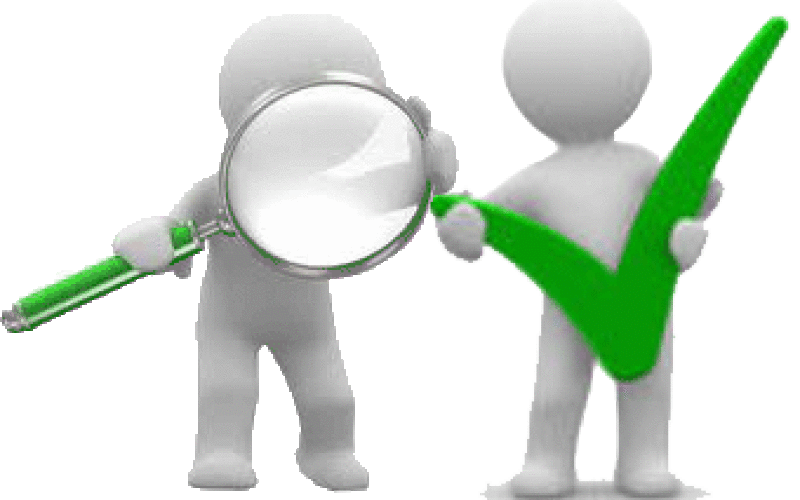 Necessità di documentare il  percorso che l’alunno ha fatto.
Annalisa Frigenti
23
Verso una valutazione sommativa
1) GLI AMBIENTI DI LAVORO 

 Registro elettronico  con area didattica, agenda, classi virtuali,  verifiche e valutazioni giornaliere- utile a documentare l’attività didattica  quotidiana, a registrare le assenze, a inserire le valutazioni
Posta elettronica, per lo scambio di comunicazioni fra docenti-dirigente-famiglie-studenti- personale ATA
Google Classroom-  consente la condivisione di materiali, la restituzione dei lavori, anche all’interno del gruppo classe,  l’assegnazione di un punteggio ai compiti corretti .
Google Moduli: utilizzabile dentro classroom con compito in modalità quiz; utile come valutazione formativa o guida per lo studio o per esprimere voti collegiali;
Videoconferenze con skipe, google, zoom, cisco webex, meet, gotomeating e ulteriori strumenti
Annalisa Frigenti
24
6. Explain Everything Whiteboard: Utilizzo di lavagne in maniera collaborativa  con videolezioni asincrone
7.  Realizzazione di contenuti digitali (padlet,epub,linoit, google drive)
9. Gruppi di messaggistica istantanea con le classi
10. Sito Internet con materiale appositamente predisposto
11. Piattaforme come MOODLE
Annalisa Frigenti
25
11. Compilatio: consente  al docente di farsi  inviare i compiti a un indirizzo che fornirà agli alunni direttamente su compilatio,  per verificare che non siano copiati.
 
12. Screen-o-matic: consente al docente di registrare un video e caricarlo su classroom, quale lezione in differita.

13. Supermappe X (gsuite):  consente di creare mappe concettuali, utili sia per gli alunni con DSA  che per la valutazione per competenze: riproduce i percorsi mentali e le connessioni, e dà conto del processo di costruzione della conoscenza. Utile a somministrare verifiche per competenze (come appunto saper produrre una mappa).
 
14. Edpuzzle (collegato con classroom): consente di creare  video in rete selezionando  le parti di interesse, modificandole , proponendo  quiz in alcuni punti e  verificando le risposte.

15.  Jambord (Gsuite) : consente  l’uso di una lavagna condivisa , la costruzione di verifiche con relative griglie di valutazione e punteggio, con autovalutazione immediata, la realizzazione di video lezioni e l’archiviazione di materiale didattico per la costituzione di un database dei materiali prodotti.
Annalisa Frigenti
26
Tali strumenti permettono ai docenti di  informare tempestivamente gli studenti sull’andamento, su eventuali  errori da correggere, su approfondimenti da fare, consentendo una valutazione in itinere degli apprendimenti conseguiti,  in grado  di condurre, poi,  all’assegnazione di una o più votazioni. 

Necessità di messa a sistema e soprattutto di concordare nei cdc l’utilizzo
Annalisa Frigenti
27
2) Le Attività  
Sincrone (da comunicare ogni settimana alla classe con le modalità prescelte) 
video chat  e video lezioni, presentazioni,  per almeno la  metà dell’orario  del docente nell’ambito degli orari indicati ad inizio anno scolastico;  per il restante tempo collegamenti brevi per  consegna o restituzione dei compiti, avvio di gruppi ( con le stanze di meet),interrogazioni.
Durante le attività sincrone :
necessità della presenza degli alunni (l’assenza va comunicata)
possibilità di sanzionare  comportamenti non rispettosi degli altri e del docente (necessità di aggiornare il regolamento di istituto prevedendo tali possibilità )

 Asincrone
 Consegna  agli studenti di compiti e di materiali per il loro svolgimento, inserimento di video, mappe, esercitazioni , ecc.
Annalisa Frigenti
28
Le fasi dell’attività a distanza

-Indicazione di contenuti: utilizzo di libri di testo, predisposizione di presentazioni o di videolezioni, riferimenti  a materiale in rete, ecc.
-Verifica della loro comprensione attraverso  classroom , quiz,chat, fogli condivisi .
-Assegnazione dei compiti con indicazione dei tempi per le consegne e delle modalità di invio. 
-Correzione dei compiti nell’aula virtuale o  con restituzione singola.
-Verifiche finali con compiti di competenza 
-Valutazione formativa (test online, verifiche su classroom, elaborati prodotti, socrates etc.).
Annalisa Frigenti
29
3) Le metodologie
Flipped classroom : lo studio individuale  precede e non segue la lezione. Il docente da erogatore diventa regista. L’apprendimento viene avviato a casa tramite input e risorse indicate dal docente,  che fornisce agli alunni  domande guida per aiutarli nell’approfondimento  e, nella fase successiva, richiede chiarimenti, propone esercizi, guida l’approfondimento.

Learning by doing :Imparare  attraverso il  fare: è  una delle strategie didattiche più efficaci che permette non tanto di memorizzare, quanto di pervenire a una comprensione interiorizzata. Allo studio teorico si affianca un  riscontro di tipo pratico  che consente di comprendere meglio e memorizzare più velocemente, grazie all’utilizzo dell’esperienza diretta che consente di fissare nella mente le informazioni e rende più facile l’apprendimento.

Il project work - consente allo studente di mostrare i suoi apprendimenti e la sua crescita sotto forma di progetto individuale o di gruppo. E’ una sperimentazione  dei contenuti appresi durante un percorso didattico  e si collega al learning by doing. Al termine del periodo di apprendimento viene realizzato un progetto relativo a obiettivi prefissati e a contesti reali.
Annalisa Frigenti
30
L’apprendimento cooperativo: pratiche che spingono gli allievi a essere costruttori del proprio sapere attraverso il lavoro con gli altri. Formazione di gruppi  nei quali ognuno abbia  responsabilità individuali. L’insegnante  dovrà essere in grado di strutturare i gruppi in modo che gli alunni si trovino in una situazione di interdipendenza positiva  e siano in grado di valutare insieme il lavoro finale, cosa che li motiva e li gratifica. E’ una modalità di apprendimento che può essere utilizzata sia in modalità didattica sincrona che asincrona attraverso scambi mail, software e condivisione di materiali comuni.


Spaced Learning: apprendimento intervallato - una metodologia che utilizza l’approccio tradizionale ma propone un’articolazione del tempo di lezione che consente di massimizzare la concentrazione. Viene utilizzato per alleggerire lezioni troppo lunghe ed è suddiviso in 3 momenti di input (si forniscono le informazioni iniziali,  si  ripetono i contenuti con metodologie differenti, si somministrano esercizi/valutazione formativa)   e due intervalli (al termine di ogni intervento) finalizzati a  far risalire la curva di attenzione. Attenzione centrata anche sugli spazi
Annalisa Frigenti
31
4)Le tipologie di verifica

 La valutazione tradizionale  non è  più sufficiente,  soprattutto in questa fase di emergenza .
L’utilizzo di strumenti digitali  ci consente  di far emergere diverse intelligenze, attitudini e talenti  rimotivando anche quegli  studenti che nelle attività tradizionali sono penalizzati.
Occorre:
Superare o quanto meno integrare le verifiche tradizionali
Provare a garantire la veridicità delle verifiche a distanza  attraverso opportune modalità e aumentando  il numero  di verifiche/eventi da valutare 
Verificare  concretamente non il mero adempimento di un compito ma l’acquisizione di competenze complesse
Annalisa Frigenti
32
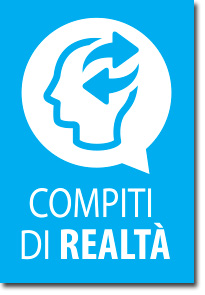 Una Unità di Apprendimento realizzata nell’ambito di un curricolo per competenze deve prevedere, oltre alle prove di verifica tradizionali  anche azioni per valutare le competenze
Necessità di ricorrere  a compiti di realtà, osservazioni sistematiche e autobiografie cognitive-  esperienze ed attività  nelle quali l’alunno deve mettere in campo le competenze  acquisite
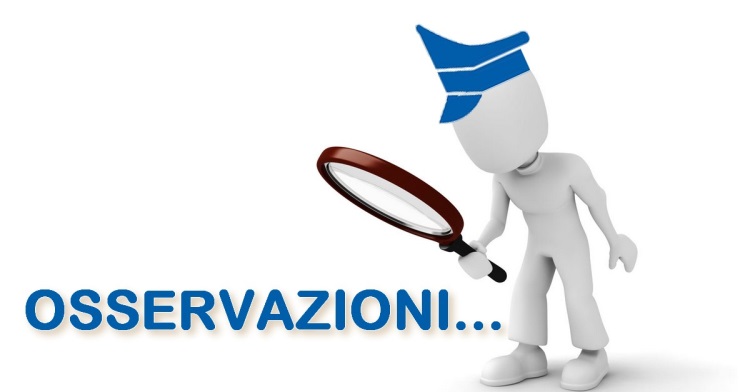 Annalisa Frigenti
33
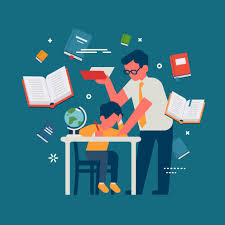 Le  prove devono consentire di comprendere anche  se lo studente è consapevole dei punti di forza, dei punti di debolezza, delle azioni da intraprendere  per migliorare, attraverso un percorso di autovalutazione che comporta la necessità di fornire informazioni tempestive e trasparenti all’alunno relativamente al raggiungimento degli obiettivi
Annalisa Frigenti
34
Compiti scritti con individuazione di criteri (modalità e tempi di consegna): devono essere strutturati in modo da evitare ricorso a aiuti esterni e stimolare il ragionamento. 
Colloqui orali programmati, nell’aula virtuale.  
Esercitazioni in videoconferenza o  con consegna in modalità asincrona (mail o inserimento su classroom).
Tavole di disegno.
Materiale video.
Annalisa Frigenti
35
6. Mappe mentali -da valutare come compito scritto o come supporto alla verifica orale - in grado di evidenziare l’apprendimento profondo e di verificare il processo di costruzione della conoscenza (Strumenti gratuiti  da utilizzare possono essere  FreeMind, Mind42, Coggle, mappex, ecc ) .
7.  Commenting: Vengono caricati dei testi in piattaforma in modalità di scrittura collaborativa o  anche mediante l’utilizzo di software quali  “Now Comment”,  “Genius”,  e su di essi gli studenti devono inserire dei commenti in modalità sincrona o asincrona. Il docente stimola gli alunni o a formulare commenti su un testo proposto o a caricare collegamenti, link, documenti di approfondimento.
8.  Creazione di  “compiti con quiz” in classroom   che consente anche di importare sul registro  le valutazioni assegnate.
Annalisa Frigenti
36
9.Debate
 E’ la conclusione, in un’aula virtuale, e a mezzo discussione in gruppo, di un percorso avviato con l’assegnazione di un compito sul quale gli alunni devono prepararsi consultando fonti o strutturando argomentazioni. Permette di valutare  competenze linguistiche, logiche, argomentative , di analisi e scelta delle fonti, di rispetto dell’avversario, ecc.
10.Esperimenti e relazioni di laboratorio
Creazione di laboratori virtuali  attraverso appositi portali che mettono a disposizione ambienti di simulazione (il più famoso è Phet) nei quali lo studente può operare  condividendo lo schermo
11. Produzione di spettacoli, realizzazione di giornali, realizzazione di siti
Annalisa Frigenti
37
La valutazione deve  rilevare le competenze  poggiando  su  una pluralità di “evidenze”: 

Occorrerà 
Osservare l’intero percorso seguito dall’alunno tenendo conto dei punti di  partenza
Utilizzare indicatori deliberati collegialmente
Valorizzare l’impegno degli studenti e soprattutto il loro miglioramento 
Valutare in sede di Cdc aspetti comuni (soft skills);
Informare tempestivamente le famiglie sui criteri di valutazione deliberati
Annalisa Frigenti
38
5  Gli accorgimenti per  la veridicità della verifica
Predisporre  possibilmente compiti di realtà
Formulare domande che consentano di far venir fuori le competenze attraverso  il ragionamento 
Interrompere e chiedere chiarimenti 
Verificare la prontezza di risposta e le capacità di fare collegamenti per comprendere se si stia ricorrendo ad ausili
Tenere accesa la telecamera (fatta eccezione per alunni con particolari problematiche)
Notare se l’interessato è distratto da altro
Utilizzare ove possibile lavagne condivise  ( GeoGebra) in modo da poter  controllare  e valutare quanto lo studente dice ma anche ciò che scrive contemporaneamente. 
Evitare fenomeni di plagio nelle verifiche scritte ricorrendo a  software come Compilatio. 
Far seguire a compiti scritti  verifiche orali sugli stessi argomenti formulando domande che consentano di verificare il ragionamento
Annalisa Frigenti
39
Gli organi collegiali
Organi collegiali
Essenzializzare i traguardi di apprendimento
Condividere  modalità di elaborazione e somministrazione di  prove di verifica intermedie e finali
Individuare modalità per tenere traccia dei percorsi realizzati
Elaborare criteri di valutazione adeguati
Formulare rubriche di valutazione
Annalisa Frigenti
40
La valutazione sommativa: ruolo dei dipartimenti e dei collegi
Necessità, in questa fase, di trasformare la valutazione formativa che  spesso ha comportato  l’utilizzo di  strumenti differenti dal voto, in sommativa (senza trascurare le difficoltà oggettive quali mancanza di strumentazione, assenza  di collegamento, o  soggettive (BES), e dei livelli di partenza dei singoli  alunni)
- Ricorso alle   rubriche  quali strumenti che consentono  di valutare il grado di competenza documentando con descrizioni il livello di autonomia e responsabilità̀ con il quale ognuno utilizza gli apprendimenti (conoscenze e abilità) nei diversi contesti e condizioni
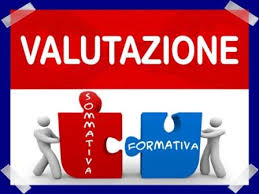 Annalisa Frigenti
41
-Aiutano  sia gli studenti  a orientarsi nel processo di apprendimento sia gli insegnanti nell’organizzare con efficienza e trasparenza il lavoro
Consentono 
-»di  individuare i traguardi di apprendimento in modo condiviso, stimolando l’equipe dei docenti al confronto interdisciplinare;
-di valutare le acquisizioni degli allievi; 
-di rielaborare obiettivi e percorsi di apprendimento anche in vista di riprogettazioni future
Annalisa Frigenti
42
Rubriche per valutare la competenza…
 
Criteri: parametri in base ai quali si valuta la prestazione

Indicatori: evidenze  che  consentono di rilevare il grado di presenza del criterio di giudizio

Livelli di competenza e gradi di padronanza: indicano la  soglia di accettabilità in base a cui interpretare le evidenze (espressi con aggettivi o numeri)
Annalisa Frigenti
43
Valutazione del periodo “on line”
Congruo numero di valutazioni da aggiungere a quelle del periodo precedente
Recupero in itinere degli studenti con debiti al primo quadrimestre anche con assegnazione di percorsi individualizzati
Valutazione del comportamento che tenga conto della dad (rispetto regole, rispetto tempi consegna, puntualità partecipazione ecc)
Voto finale unico per disciplina secondo i criteri deliberati collegialmente
Annalisa Frigenti
44
Esempi di elementi dei quali tener conto:
Capacità di:

 correlare conoscenze appartenenti ad ambiti diversi
ricercare e utilizzare fonti diverse
 creare collegamenti
 riflettere sul proprio stile di apprendimento
utilizzare apposite  strategie di studio ( scalette,schemi, mappe)
autovalutarsi
porsi degli obiettivi
 gestire spazi e tempi
 affrontare compiti impegnativi
mantenere attenzione e concentrazione
organizzare il lavoro rispettando i tempi
Annalisa Frigenti
45
E ancora…

 Spirito di collaborazione con i compagni nello svolgimento delle consegne
Senso di responsabilità e l’impegno
Motivazione
Interesse
Autonomia nel lavoro
Presenza regolare
Partecipazione attiva
Confronto con i pari
  Puntualità e la regolarità nella consegna degli elaborati richiesti
Cura nell’esecuzione
Interazione nelle attività sincrone e asincrone 
Rispetto delle regole 
Comportamenti adeguati
Annalisa Frigenti
46
La Valutazione degli alunni DA , DSA, BES
 
 Valutazione    alunni DA  - modalità  concordate tra docenti di sostegno e di classe  tenendo conto dei piani predisposti  
Revisione PEI e PdP  anche con riferimento alle modalità e agli strumenti di valutazione. 

Con la DAD occorre ancor di più valutare il processo di apprendimento tenendo conto del profitto ma soprattutto di criteri quali
Il progresso  rispetto ai livelli di partenza
il comportamento
 il coinvolgimento mostrato

Anche col ricorso a  colloqui orali, ove possibile, e a piccoli gruppi.
Annalisa Frigenti
47
Per migliorare
Eliminare disparità tra i CDC
Indagare le motivazioni degli alunni che non partecipano
Coinvolgere bes, dsa e da nei gruppi
Utilizzare (ove possibile e se non richiesto dalla specificità della materia) piattaforme uniche per tutto l’istituto
Coinvolgere animatore digitale e team digitali per la formazione del personale
Programmare e valutare per competenze
Annalisa Frigenti
48
Il futuro…
Valutazione autentica
Metodologie didattiche innovative e didattica per competenza
Ottenere prestazioni più elevate
Conoscere meglio lo studente
Avere più parametri di giudizio
Far utilizzare a ciascuno il proprio stile di apprendimento
Annalisa Frigenti
49
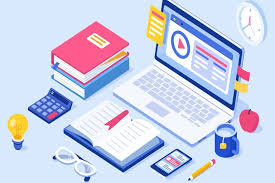 E chissà che il coronavirus non ci abbia finalmente catapultato verso una scuola migliore nella quale integrare sapientemente la didattica a distanza con l’indispensabile didattica in presenza al fine di aumentare la partecipazione, la motivazione, la cooperazione,  promuovendo lo sviluppo di un pensiero divergente e delle competenze trasversali necessarie ad  inserirsi efficacemente nella società e nei contesti lavorativi in continuo mutamento
Annalisa Frigenti
50
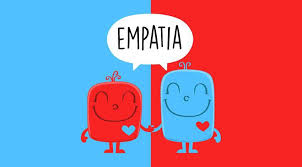 Senza dimenticare la scommessa professionale di un buon docente….
Annalisa Frigenti
51
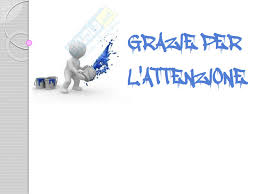 Annalisa Frigenti
52